Malaria
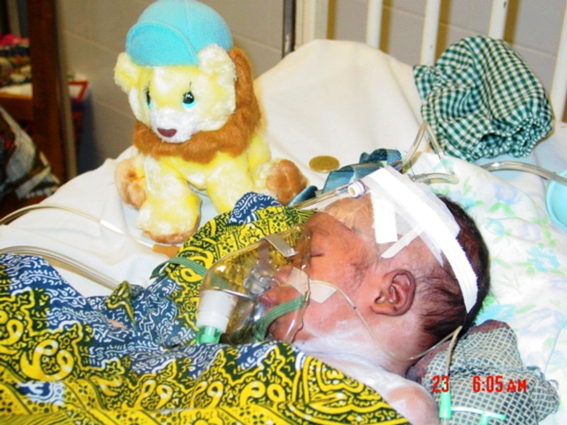 in
Children
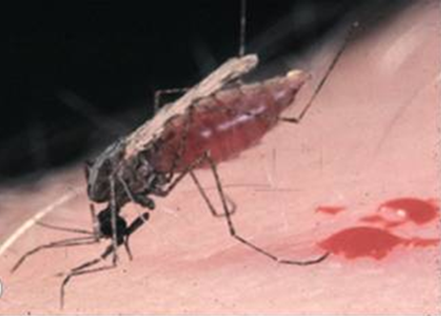 Global Missions Health Conference
November 11, 2011
Russ Ebersole, MD, FAAP
Togo, West Africa
The problem…
…the most important parasitic disease.
…5 % of world population infected
…500 to 800 million new cases/year
…> 80 % of new cases in Africa
…> 1 million deaths/year
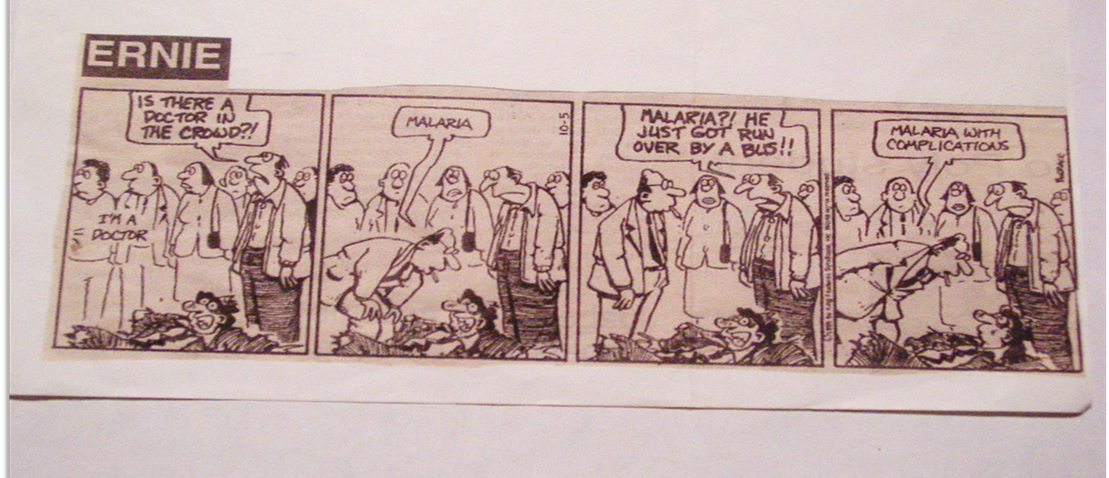 The challenge…
…successfully diagnose

and treat the greatest killer

of children under 5 years of

age in the

developing 

world.
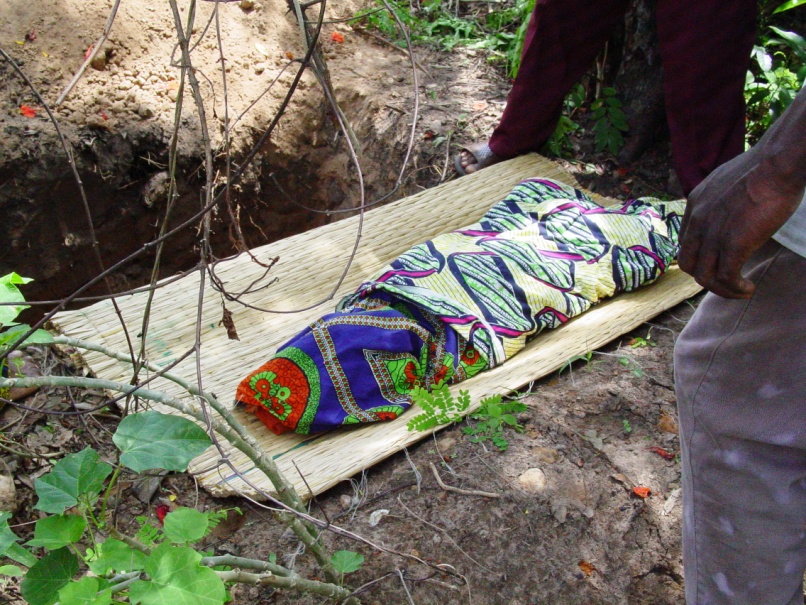 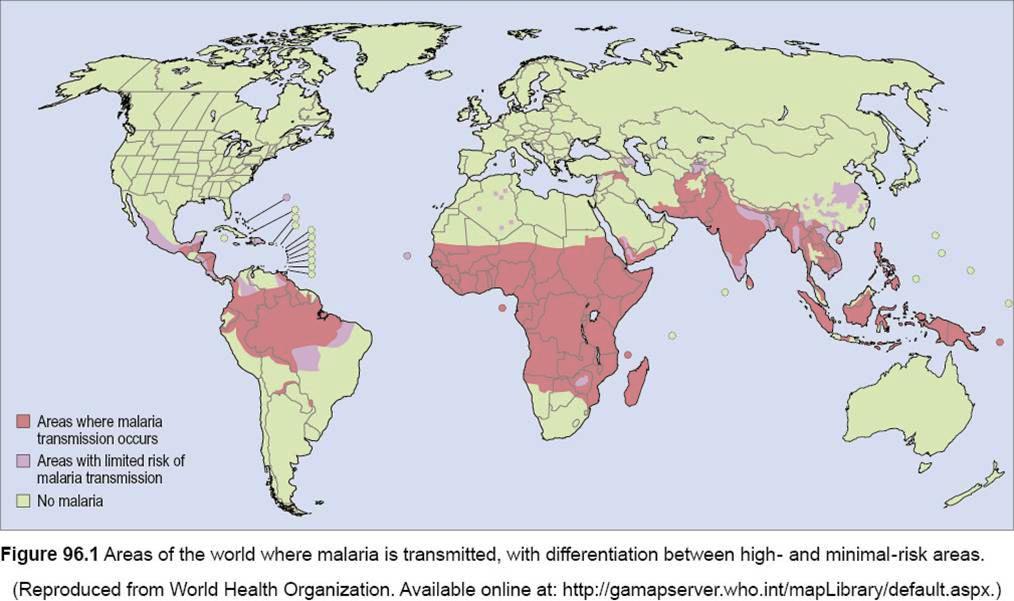 The “culprits”….
Parasite:  Plasmodium species
      
       Plasmodium falciparum
       Plasmodium vivax
       Plasmodium ovale
       Plasmodium malariae
       Plasmodium knowlesi

Vector:   Anopheles  mosquito
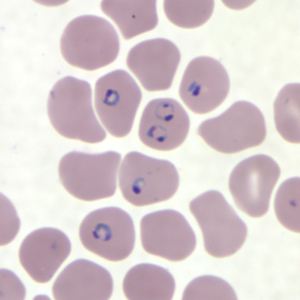 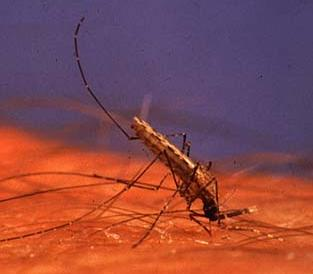 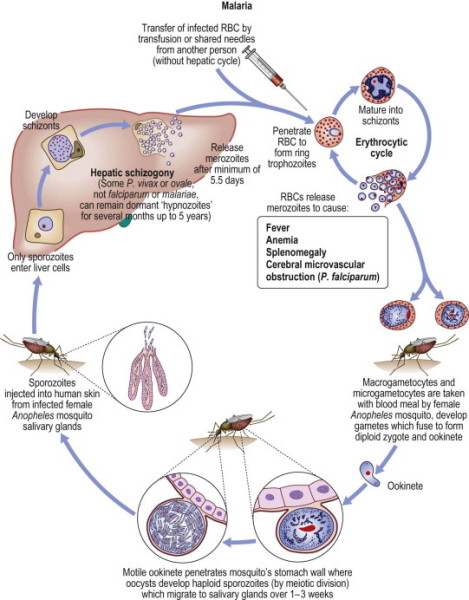 Plasmodium vivax
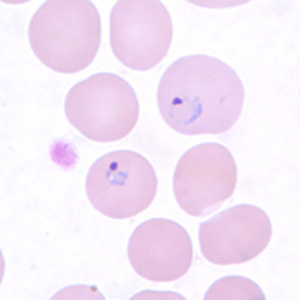 *Americas, Asia, isolated areas of Africa

*must have Duffy blood group antigen  
    in order to invade RBC (antigen NOT 
    present in Africans)

*infects reticulocytes, RBC up to 14 days

*has a delayed liver stage (hypnozoites),
    can cause relapses

*parasitemia is rarely > 2 %

*usually milder illness than falciparum,   
    but can be severe, sometimes fatal
N Engl J Med 1976; 295:302
Definitions:
    
    Relapse:  recurrent infection caused by 
        hypnozoites in the liver (vivax, ovale)

     Recrudescence:  recurrent infection 
        caused by a blood-stage infection in    
        which the parasitemia decreases below
        the level of detection, then rises above
        that level (inadequate treatment, drug
        resistance, immunocompromised)

     Re-infection:  recurrent infection 
        caused by a NEW exposure
Pl. vivax:   treatment
chloroquine (CQ)
       - DOC except in areas of resistance (Oceania, East
            Asia, parts of South/Central America)
       - 10 mg/kg of base as single dose on days 1 & 2,
            then 5 mg/kg of base as single dose on day 3
2. artemesinin combination therapy (later)
- for CQ resistance – more sensitive than falciparum
3. mefloquine
- less sensitive than falciparum
 - 15 mg/kg at start, then 10 mg/kg 6-8 hrs later
4. DO NOT use SP (Fansidar) or proguanil
5. Primaquine (PQ) – eliminate hypnozoites
- 0.6 mg/kg/dose daily (max 30 mg) x 14 days
 - check for G6PD deficiency if possible (can give in
     mild variants – African – 0.75 mg/kg/dose 
     WEEKLY x 6 weeks)
 - NOT to be given in pregnancy
Plasmodium ovale

   *Africa, Amazon Basin, sporadically in Asia 
       and Oceania
   
   *tertian fever pattern

   *invades reticulocytes
  
   *parasitemia rarely > 2 %, milder illness

   *relapses possible, needs primaquine

   *Tx:  sensitive to chloroquine, ACTs
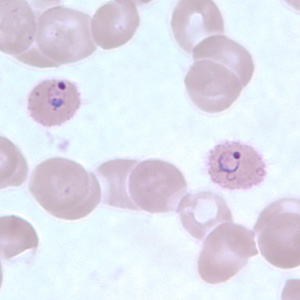 Plasmodium malariae

  *Africa, Amazon Basin, sporadically
       in Asia and Oceania

  *quartan fever pattern 

  *invades OLD red cells
  
  *NO liver stage

  *can cause intractable nephrotic 
       syndrome

  *Tx: sensitive to chloroquine, 
            ACTs
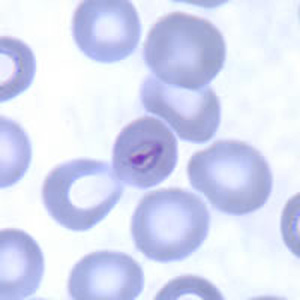 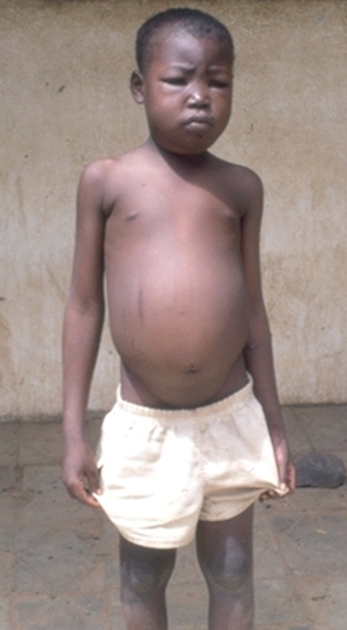 Plasmodium knowlesi

   *SE Asia (Malaysia, Thailand, Singapore, 
        Vietnam, Philippines)
   
   *usual host is the macaque

   *NO liver stage

   *looks like malariae, can act like falciparum

   *usually a mild illness, but can be fatal with
        cerebral malaria and acute pulm edema
   
   *Tx:  sensitive to chloroquine, ACTs
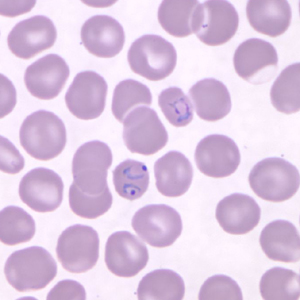 Malaria J 2010; 9:10
Plasmodium falciparum
*sub-Saharan Africa, Amazon Basin, Haiti,
      limited areas of Oceania and Asia

*tertian fever pattern (usually erratic)

*responsible for almost all deaths

*reasons for the severe illness:
invades young RBCs preferentially, but can
        infect RBCs of ALL ages

only species that can cause sequestration
        and obstruction of microvasculature
Effect of endemicity and transmission rates:
*intense transmission and longer transmission 
     season result in severe illness and deaths in 
     infants and young children, with severe anemia
     as the primary source of morbidity and mortality

*less intense transmission and shorter transmission
     periods result in severe illness and deaths in 
     older children (3-7 years), with cerebral malaria
     as the primary source of morbidity and mortality

*the lessened mortality in older children and adults 
     in endemic areas are due to PREMUNITION
*NOT a persistent protection from being infected,
     but an immune-mediated protection against
     the parasite and disease

*controls but does not prevent further infection
Premunition:
*results from repeated infections in endemic areas

*further infections do not cause severe illness

*can be lost when an individual leaves the area

*diminished in pregnancy, with surgery, severe illness

*general results:
< 6 mos:  rare infection, but severe illness

6 mos – 3 yrs: severe illness with anemia

3 – 7 yrs: severe illness with cerebral malaria

older children/adults: get infected, milder illness,
    lower parasitemias, rare mortality
Clinical Presentation of Plasmodium falciparum:
*malaria is a “great mimic”

*concept of clinical syndromes
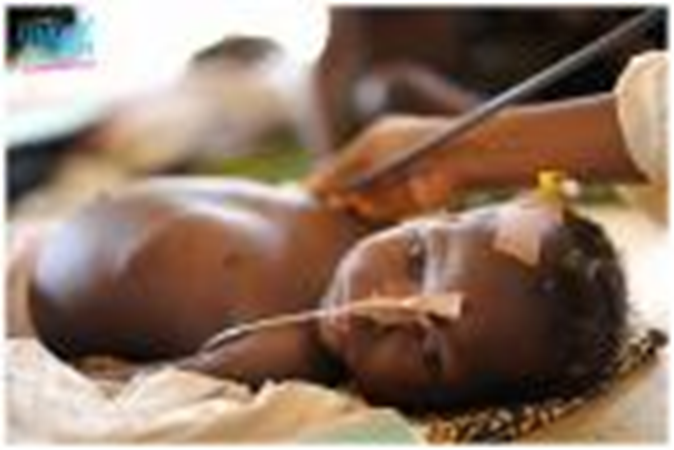 Cerebral malaria – high risk of dying
*most severe presentation, most deaths

*most common in children 6 mos to 3 years of age

*DEF:  unarousable coma in presence of peripheral
      parasitemia when other causes excluded

*cause unclear
*NOT thought to be secondary to cerebral edema

*80 % have increased intracranial pressure,
      thought secondary to increased cerebral 
      blood volume, independent of permeability
J Neurol Neurosurg Psychiatry 2000; 69:433
Cerebral Malaria – clinical findings
*onset can be gradual or sudden with a seizure

*usually a diffuse process, focal signs not common

*Glasgow < 11, Blantyre < 3

*often present with seizure(s)
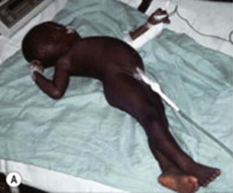 *all types of seizures possible

*can be subtle

*abnormal tone and posturing

*NO nuchal rigidity, negative Kernig’s
Cerebral malaria - outcome
*20 % mortality (even with treatment)

*10 % of survivors have neurologic sequelae (POST-
      MALARIA NEUROLOGIC SYNDROME)
*hemiparesis, cerebellar ataxia, spasticity, MR,
     cortical blindness, severe hypotonia

*should NOT be given mefloquine
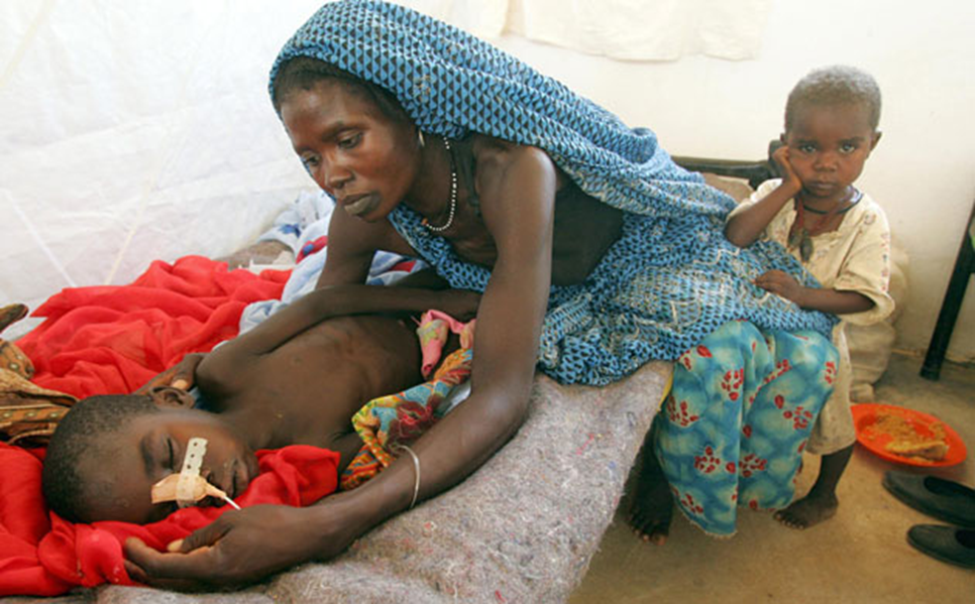 Severe anemia – high risk of dying
*hct often < 10 %

*normochromic, normocytic (unless Fe def present)

*multifactorial causes:
1. destruction of RBCs containing parasites

*2. accelerated destruction of non-infected RBCs

  3. bone marrow dyserythropoiesis
Am J Trop Med Hyg 2001; 65:614
*presents with pallor, breathlessness, murmur, gallop,
        respiratory distress
Non-cardiogenic pulmonary edema –
                                    high risk of dying
*results from sudden increase in pulmonary capillary
          bed permeability (NOT present in other vascular
          beds)
Chest 1990; 97:1190
*more common in adults

*difficult to predict at the time of admission

*can occur when the child is starting to improve

*very difficult to treat with mortality despite 
      aggressive intervention

*avoid excess fluids
Metabolic acidosis with resp distress –
                                    high risk of dying
*majority of children with severe anemia and evidence
      of resp distress have hypovolemia and acidosis, NOT
      a resp cause

*involves lactic acidosis, but main acid still not known

*these children need IV rehydration and urgent blood
      transfusion
*avoid fluid restriction

*careful monitoring is critical

*some children at risk for over-hydration and
     development of pulmonary edema
Acute renal failure – high risk of dying
*very rare in children < 8 years of age

*only seen in falciparum (NS in malariae)

*due to acute tubular necrosis, not AGN

*present with oliguria, elevated BUN/creatinine

*mortality of 45 %
Hypoglycemia
*occurs in 20-30 % of children with severe malaria

*multifactorial causes:
increased peripheral demand for glucose

increased metabolic demands of a febrile illness

demands of the parasite (glucose is main fuel)

failure of hepatic gluconeogenesis and 
         glycogenolysis
*can be aggravated by quinine
N Engl J Med 1988; 319:1040
Prostration
*generalized weakness

*inability to walk or sit up without assistance
Algid malaria
*involves vascular collapse and shock

*often associated with hypothermia and adrenal
      insufficiency
Workup of the child with 

                      possible malaria
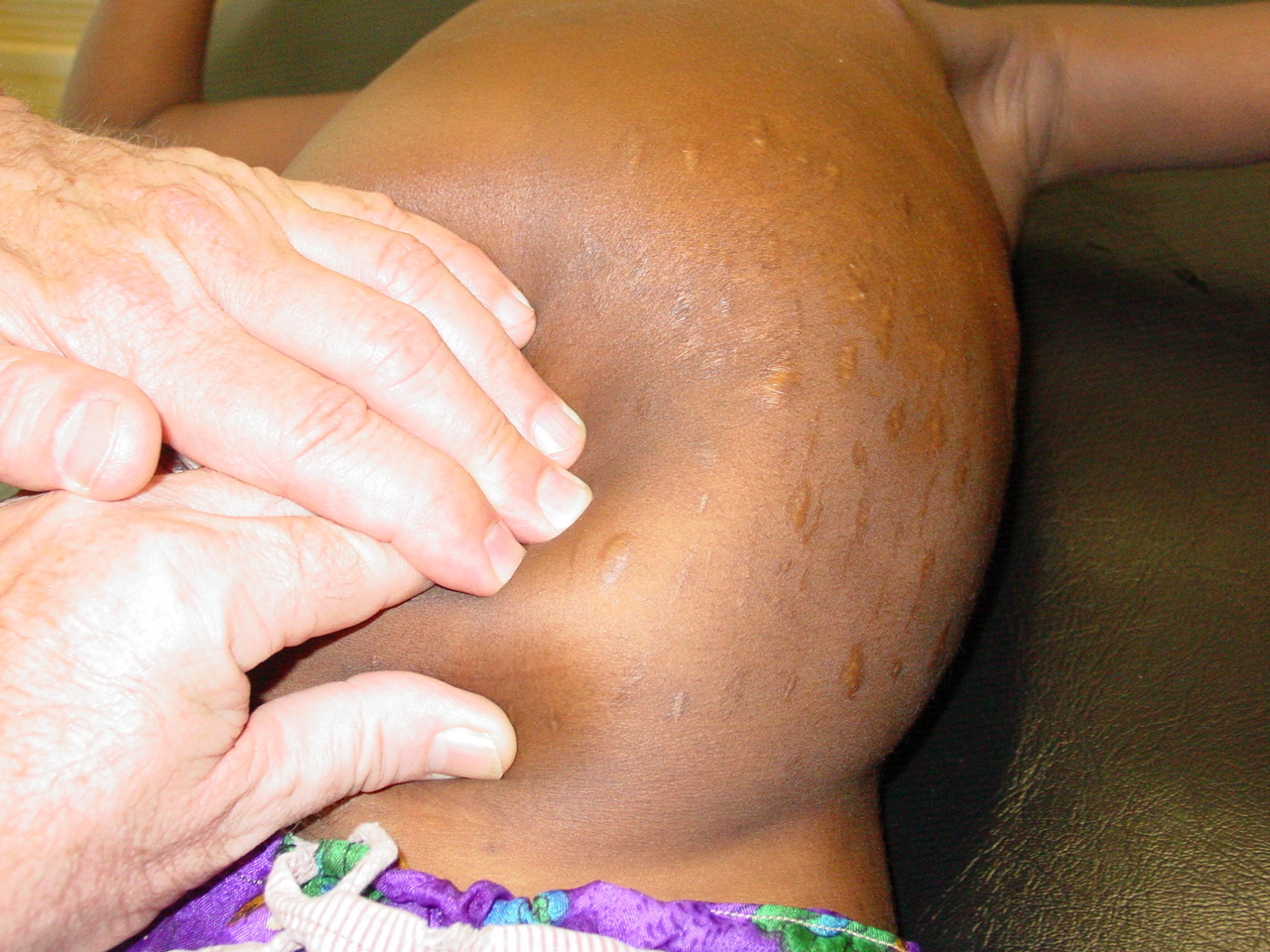 History:
*determine the length of these symptoms:
*fever
*pallor
*respiratory symptoms
*GI symptoms (N, V, D)
*anorexia/decreased PO intake
*document the mental status (MSE)

*presence/absence of seizures

*previous meds given (especially quinine)

*use of mosquito nets

*presence/absence of gross hematuria
Physical examination:
*goal: determine need for admission, parenteral therapy

*degree of fever

*hydration status – critical

*degree of pallor

*cardiac exam (murmur, gallop, 
     tachycardia)

*resp exam (tachypnea, resp effort, Kussmaul resp)

*MSE – evidence of seizures and/or post-ictal state

*decerebrate rigidity, opisthotonus

*presence or absence of splenomegaly
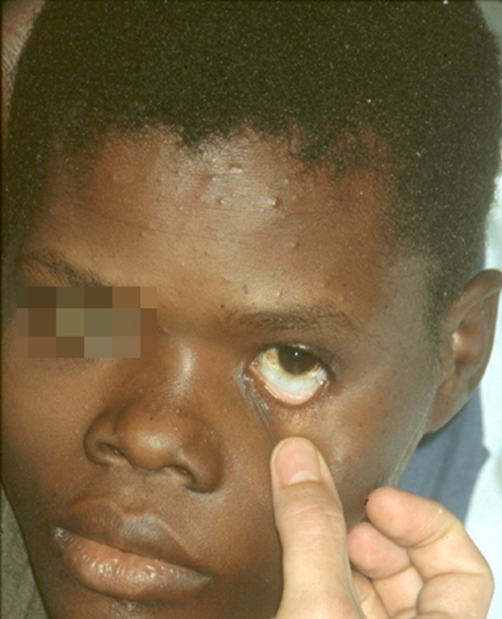 Laboratory workup:
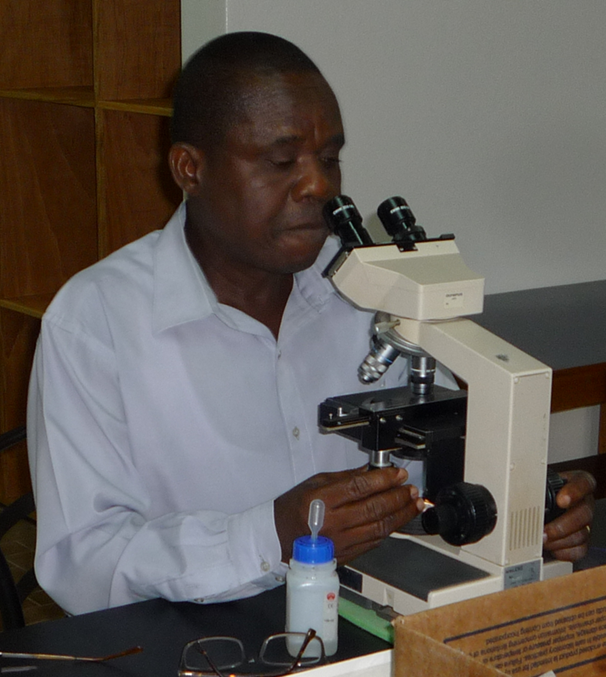 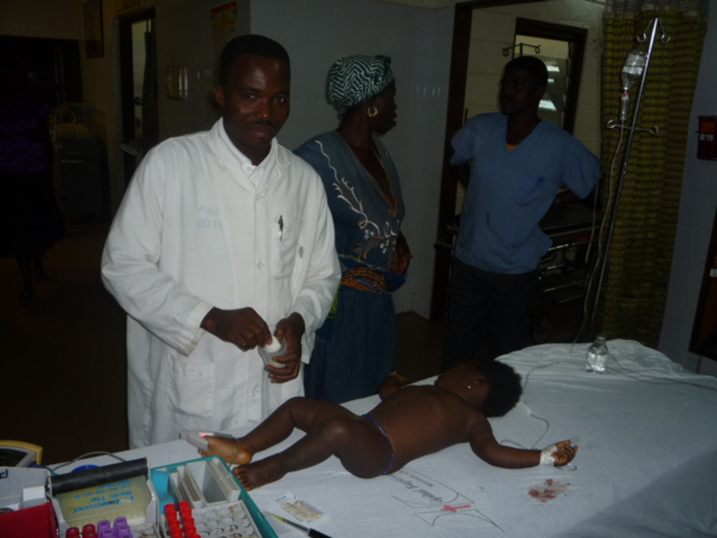 Malaria smear
*thick vs. thin smears
*thick: determine presence of parasites
*thin: speciation, quantification of parasitemia
*qualitative versus quantitative results

 *potential pitfalls:
*can be NEGATIVE in the presence of infection
*can be POSITIVE but not necessarily indicate 
     that the parasites are the cause of the illness
*low levels of parasitemia (even NONE) can be 
     seen with cerebral malaria
*in falciparum, only young forms are seen on the
     peripheral smear (~1/3); the remaining 2/3
     are sequestered
Malaria smear
*findings that indicate a poor prognosis:
*parasitemia > 3 %
*increased % of mature parasites (> 20 %)
*presence of malarial pigment in > 5 % of
      WBCs
*presence of gametocytes
Trans R Soc Trop Med Hyg 1993; 87:436
*KEY: do NOT withhold anti-malarial treatment
              from a child with clinical symptoms c/w
              malaria and ANY level of parasitemia
Rapid diagnostic tests (RDTs):
*qualitative – NO indication of degree of parasitemia

*about the same sensitivity of malaria smear

*wide variety of available tests

*can be used for patients without severe malaria to
     document a positive test before starting outpatient
     therapy

*can be positive in patients without acute illness in
     areas of high transmission

*do NOT use for children < 5 years of age, all severely
     ill children, and in pregnant patients
Complete blood count:
*need at least a hgb or hct
*WBC can be transiently markedly elevated in malaria,
      but can also indicate another infection (ie, sepsis,
      meningitis)
*usually a degree of thrombocytopenia in malaria
Blood glucose:
*obtain immediately at the time of admission
*must be followed closely when patient is unconscious
Sickle cell test:
*screening test or hemoglobin electrophoresis
*obtain in child with malaria without splenomegaly
      (or in every first-time patient)
*benefits of knowing the sickle status in a patient:
child with SSD can have a prolonged illness
increased risk for a more severe illness course
need for prophylaxis once acute illness resolved
Cerebrospinal fluid studies:
*LP recommended in ALL patients with evidence of 
     cerebral malaria (to differentiate from meningitis)

*usually the child is clinically unstable for an LP, and
     needs to be delayed

*a delay will affect a culture, but cell count and Gram
     stain will still be helpful

*cerebral malaria responds more quickly than
     meningitis if the child is a survivor; if neurologic
     symptoms persist, an LP must be done

*usual findings for cerebral malaria:
*mean opening pressure – 160 mm Hg
*otherwise normal except slight elevated protein
     (< 100 g/dl) and slight increased WBC (< 20)
Outpatient therapy:
*specific circumstances must be present:
*NO evidence of cerebral malaria
*mild anemia without hemodynamic compromise
*taking PO fluids well, no dehydration
*reliable caretakers
*follow-up arranged and likely
*goals:
prompt clinical response 
2.  prevent recurrences (recrudescences)
*4 broad groups of medications:
quinoline-like drugs (Q, CQ, AM, MF, LUM, PIP, PQ)
antifolates (pyrimethamine, TMP, proguanil)
artemesinins (ie, artesunate, artemether)
atovaquone
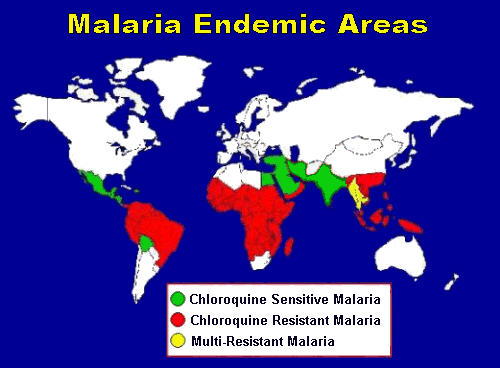 Artemesinin Combination Therapy (ACT):
*now the first-line treatment for falciparum

*produces rapid clearance

*should NOT be used as monotherapy (to prevent the
     development of resistance)

*when used in combination, usual duration of 
     treatment is 3 days

*if there is a high parasitemia, but the child is stable,
     the duration should be 7 days (prevent recrudescence)

*come in combined forms, or can be given as 2 single 
     drugs at the same time (availability will differ with
     different locations)
ACT Options:
1.  artemether-lumefantrine (Coartem) - worldwide
*combined tablet (art 20 mg/lum 120 mg)
*dosing:  5-<15 kg:   1 tab BID x 3 d (1st - 8 hr apart)
                15-<25 kg:  2 tabs BID
                25-<35 kg:  3 tabs BID
                > 35 kg:  4 tabs BID
2.  artesunate-amodiaquine (Arsucam) – local areas
*two tabs (art 50 mg/amod 153 mg)
*dosing:  5-12 mos (5-9 kg):  ½ tab each QD x 3 d
                1-7 yrs (10-20 kg):  1 tab each QD
                7-13 yrs (21-40 kg):  2 tabs each QD
                > 13 yrs (> 40 kg):  3 tabs each QD
3.  dihydroartemesinin-piperaquine (DuoCotecxin) - local
*combined tablet (dihydro 40 mg/pip 320 mg)
*dosing:  > 6-11 yrs:  1 ½  tabs (d 1,2), 1 tab (d 3)
                > 11-16 yrs:  2 tabs (d 1,2,3)
                > 16 yrs:  3 tabs (d 1,2), 2 tabs (d 3)
*NOT for children < 6 years of age
ACT Options:
4.  artesunate + pyrimethamine/sulfadoxine (Fansidar)
*artesunate dose:  4 mg/kg/dose QD x 3 days
*Fansidar dose:  6 mo-1 yr:  ¼ tab x 1 dose
                            1-3 yrs:  ½ tab
                            4-8 yrs:  1 tab
                            9-14 yrs:  2 tabs
                            > 14 yrs:  3 tabs
*oral forms of artesunate often not available
5.  artesunate + mefloquine
*artesunate:  as above
*mefloquine:  15 mg/kg, then 10 mg/kg after 6-8 hr
6.  artesunate + tetracycline or doxycycline
*artesunate:  as above
*doxycycline:  100 mg BID
*tetracycline:  25-50 mg/kg/d div QID (max: 250 mg)
*NOT to be used in children < 8 years of age
Other outpatient therapy options:
*atovaquone-proguanil (Malarone)
*combined tablet:  adult – ato 250 mg/pro 100 mg
                                peds -  ato 67.5 mg/pro 25 mg
*dosing:  5-8 kg:  125 mg/50 mg
                9-10 kg:  187.5 mg/75 mg
                11-20 kg:  250 mg/100 mg
                21-30 kg:  500 mg/200 mg
                31-40 kg:  750 mg/300 mg
                > 40 kg:  1000 mg/400 mg 
*very expensive, rarely available in developing world
*quinine – no longer first-line option
*dosing:  8-10 mg/dose TID x 7 days
*problems with taste, cinchonism, prolonged course
Pre-referral therapy:
*artesunate suppositories (10 mg, 200 mg)
*dosing:  4 mg/kg/dose x single dose
*suppository forms often not available
*artemether IM
*dosing:  3.2 mg/kg (d 1), 1.6 mg/kg (d 2+)
*poor absorption in setting of poor perfusion
*treatment given in the outpatient dispensary before
     referral to a hospital shown to decrease mortality
     by 25 % in children < 5 years of age
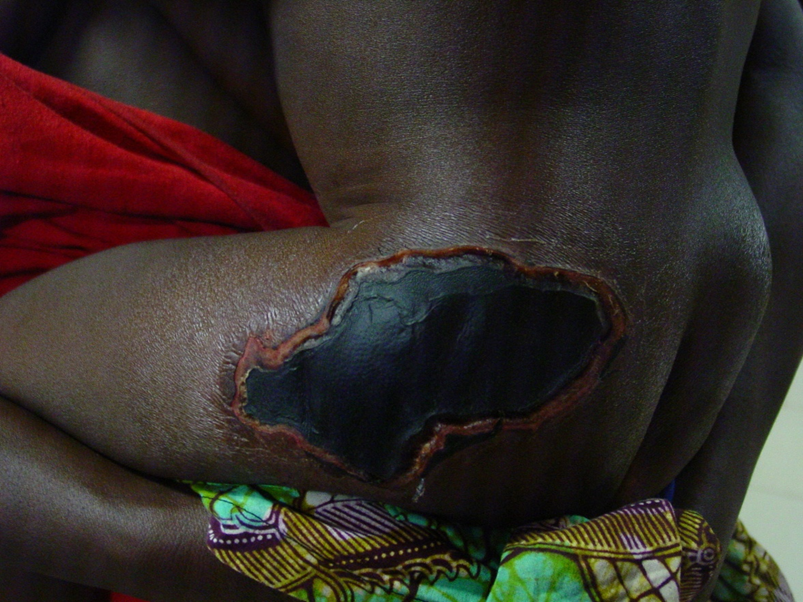 Lancet 2009; 373:557
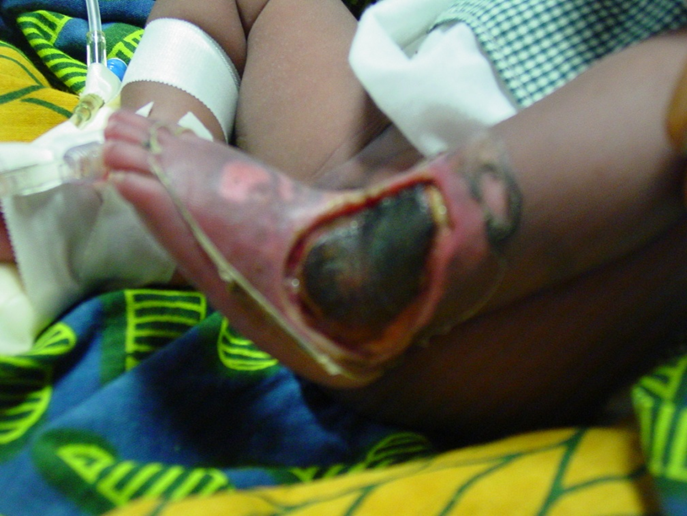 Inpatient therapy of severe malaria
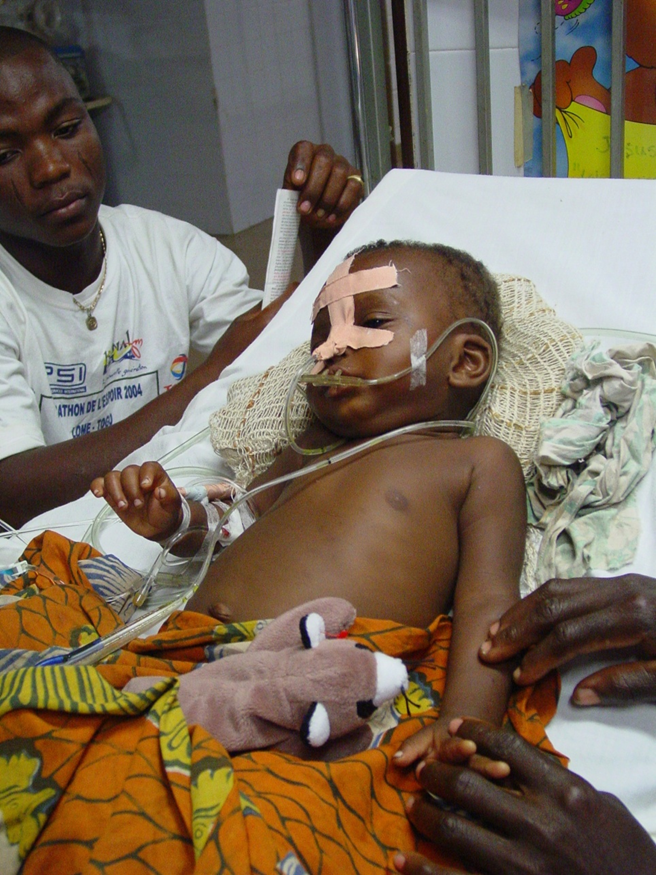 Indications for admission
*clinical evidence of cerebral malaria

*dehydration/inability to tolerate PO intake

*severe anemia with hemodynamic compromise

*respiratory distress

*high level of parasitemia on smear – not an
      absolute indication
*four areas of inpatient therapy:
patient assessment at admission, then
        ongoing close monitoring

2.  specific anti-malarial treatment

 adjunctive treatment

4.  supportive care
*general measures:
*usually NPO

*NG tube if comatose or obtunded

*IV access – may need IO initially
Specific anti-malarial treatment
*four recommended parenteral medications:
artesunate
artemether
quinine
4.  quinidine
*IV artesunate is now the DOC for all groups of
     patients (adults, pediatrics, pregnancy)
*dosing:  2.4 mg/kg/dose given q12h on day 1, then
                   q24h on days 2 and 3 (total 4 doses)
*decreased mortality by 35 % in comparison to quinine
*not always available
N Engl J Med 2008; 358:1829
Lancet 2010; 376:1647
Specific anti-malarial treatment
*quinine – if artesunate is not available
*dosing:  20 mg/kg load, then 10 mg/kg/dose q8h

*can be given by bolus (above) or by continuous 
     infusion (loading dose given as 4 hours of twice
     the infusion rate)

*observe for toxicity (especially hypoglycemia)

*risk-to-benefit changes as treatment progresses

*after 48 hr of treatment, if NO clinical improvement,
     reduce dosage by 33 % (also when ARF present)
Hopital Baptiste Biblique
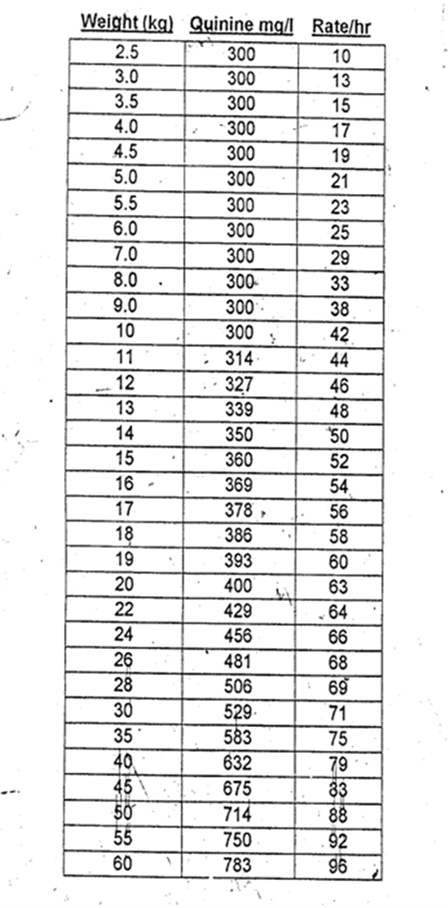 *quinine infusion guideline

*based on 30 mg/kg/day

*concentration is 300 mg/l

*give 2 x infusion rate for the
     first 4 hours for the loading
     dose

*careful monitoring and nurse
     involvement is critical

*good results for 20 + years

*not possible in many settings
Adjunctive treatment - rehydration
*most children have some degree of hypovolemia

*normal saline bolus 10-20 ml/kg to correct metabolic
     acidosis while waiting for blood

*recent concern for increased mortality due to boluses 
     in severely ill children (due to pulmonary edema)
*results did NOT support routine use of boluses
*looked at all severely ill children, not just malaria
N Engl J Med 2011; 364:2483
*safer to start with smaller volumes, repeat as needed

*close monitoring critical during infusions
Adjunctive treatment – blood transfusion
*significant % of children with severe malaria will need  
     blood, but risk/benefit must be considered

*must be sure that the blood is tested for HIV, hep B/C

*PRBCs preferred, but often not available; one option is
     whole blood with a diuretic given at the start

*may require repeated transfusions 

*close monitoring critical during transfusion to recognize
     the possibility of fluid overload

*data is inconclusive for children with severe anemia but 
     who are clinically stable
Cochr Data Sys Rev 2000; 0001475
Adjunctive treatment - hypoglycemia
*check blood glucose immediately at time of admission

*suspect if there is rapid clinical deterioration

*Tx:  slow bolus of D25W 2-4 ml/kg

*recheck blood glucose after bolus is given, then q4h
     as long as the child is unconscious

*at Hopital Baptiste Biblique, D7.5W is used as the
     maintenance fluid when a child is being treated with
     IV quinine
Adjunctive treatment – antibiotics
*coverage needed for potential meningitis, sepsis

*ALL severely ill children with malaria must be covered
     at the time of admission

*options:
1.  ceftriaxone
*dosing:  50-75 mg/kg/d div q12-24h
                100 mg/kg/d div q12h for meningitis
                max: 2 gm/dose, 4 gm/24h
*DOC for possible meningitis, leukopenia
2.  chloramphenicol
*dosing:  50-75 mg/kg/d div q6h
                max:  4 gm/24h
*association between Salmonella bacteremia and
      falciparum malaria
Adjunctive treatment - seizures
*all types of seizures possible

*often a single seizure if anti-malarial treatment is 
     given; best to treat on PRN basis than prophylaxis
     or a fixed dosage schedule – monitor closely

*usual options in developing countries:
*diazepam:  NOT for prolonged therapy
    *dose (> 1 mo):  0.2-0.5 mg/kg/dose IV q15-   
           30min; max 5 mg (< 5 yo); 10 mg (> 5 yo)

*phenobarbital:  was 1st-line, now safety concerns
    *dose: 10-15 mg/kg load, then 5 mg/kg/dose
           PRN q15-30min to max total dose of 40   
           mg/kg

*phenytoin:  if no response to phenobarbital
Lancet 2000; 355:701
Morbidity/residual complications:
*post-malaria neurologic syndrome

*acute tubular necrosis – usually   
      transient

*hyper-reactive malarial syndrome 
      (HRMS) – previously known as 
      tropical splenomegaly

*? Burkitt’s lymphoma
Prevention of malaria
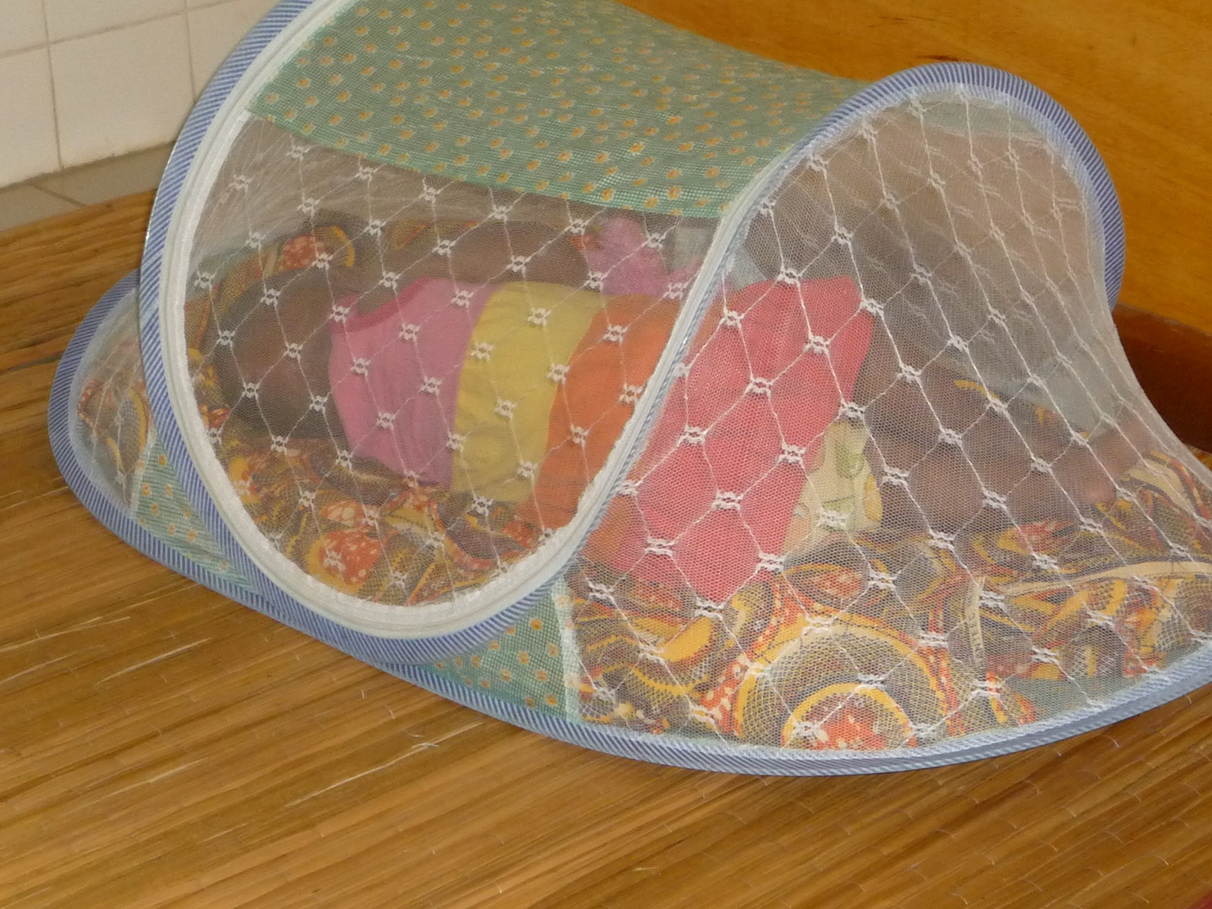 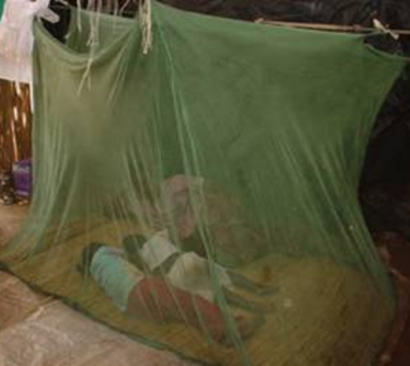 Prevention measures:
*insecticide-treated mosquito nets (ITNs)
*proven to be cost-effective in decreased malaria
     episodes, increased years of life gained, and
     increased lives saved
Bull WHO 2009; 87:123
*less effective with > 2 persons/net
*problem with compliance
*use of DEET repellent (citronella NOT effective) – need
     to reapply every 2-4 hr depending on concentration

*behavioral measures
*appropriate clothing
*avoid contact with mosquitoes (remain indoors
     at dawn and dusk if possible)
Chemoprophylaxis
*NOT routinely recommended for individuals living in
      endemic areas, with the following exceptions:
*sickle cell disease
     *hyper-reactive malarial syndrome
*options for prophylaxis in children is limited:
mefloquine – expensive, side effects, availability
Malarone – very expensive, availability
SP (Fansidar) – NOT recommended by CDC
cannot use tetracycline/doxycycline in > 8 yo
*intermittent preventive treatment in pregnancy (IPTp):
*currently uses SP (Fansidar) 3 tabs PO at start of the
      second and third trimesters (avoid in first trimester
      and after 37 weeks GA)
 *recent studies question whether more frequent dosing
      (ie, monthly) would be more efficacious, especially
      in pregnant women who are HIV-positive
Malaria J 2007; 6:160         Clin Inf Dis 2011; 53:231
Chemoprophylaxis
*intermittent preventive treatment in infants (IPTi)
*SP given in 3 doses at 3, 4, and 9 months
*resulted in 30 % decrease in malaria episodes
*cost-effective
*still not widely implemented
Lancet 2009; 374:1521
Bull WHO 2009; 87:123
PLOS Med 2010; 15(6):e10313
*intermittent preventive treatment in children (IPTc)
*initial studies showed no benefit in > 1 yo with SP
Clin Inf Dis 2007; 45:16
*more recent studies with SP-amodiaquine given 
     monthly has decreased # of infections and  
     admissions in conjunction with ITNs (cost- 
     effective when village care-workers used)
Malaria J 2008; 7:123
 PLOS Med 2011; 8(2):e1000408
Malarial vaccines
*search for a vaccine(s) has been lengthy and difficult, in
     part due to falciparum’s enormous variability in its
     proteins

*recent advances:
*2009:  partial protection in semi-immune patient                                                                        
              safe in children (decreased 30-50 % of
                 infections for ~ 3 yrs in African children)
J Inf Dis 2009; 200:317,337
*2010:  doses at 10, 14, and 18 weeks of age
              found to be safe
              65 % protection in 1st 3 mos, 33 % in 1st yr
PLOS One 2010; 11:e13838
*2011:  RTS,S/AS01 vaccine
              protective against clinical and severe malaria 
                  in African children (6000 children 5-17 mo;
                  55 % efficacy)
N Engl J Med 2011; oa1102287
Malaria in pregnancy
*increased morbidity and mortality, especially prima-
      gravidas and young women
*patterns depend on the level of transmission:
*low-intensity transmission (SE Asia, Americas) has
     increased risk for high parasitemia and severe
     disease compared to non-pregnant women
*increased hypoglycemia (especially with quinine)
*increased risk of pulm edema (50 % mortality)
*up to 50 % mortality with cerebral edema
*more intense transmission (Africa) leads to intense
     sequestration in the placenta, causing dysfunction
*main fetal complication is LBW
*anemia for both mother and fetus
*also prematurity and increased fetal loss
Malaria in pregnancy
*transmission to the fetus is not uncommon, but the
     the infection may be asymptomatic

*post-partum sepsis in the mothers is not uncommon

*HIV infection increases the risk of high parasitemia

*anti-malarials for pregnant patients:
*NO anti-malarial is Category A or B in pregnancy
*1st trimester:
quinine + clindamycin x 7 days
2.  ACT x 3 days
*2nd trimester:  ACT x 3 days
*breastfeeding mothers:  ACT x 3 days
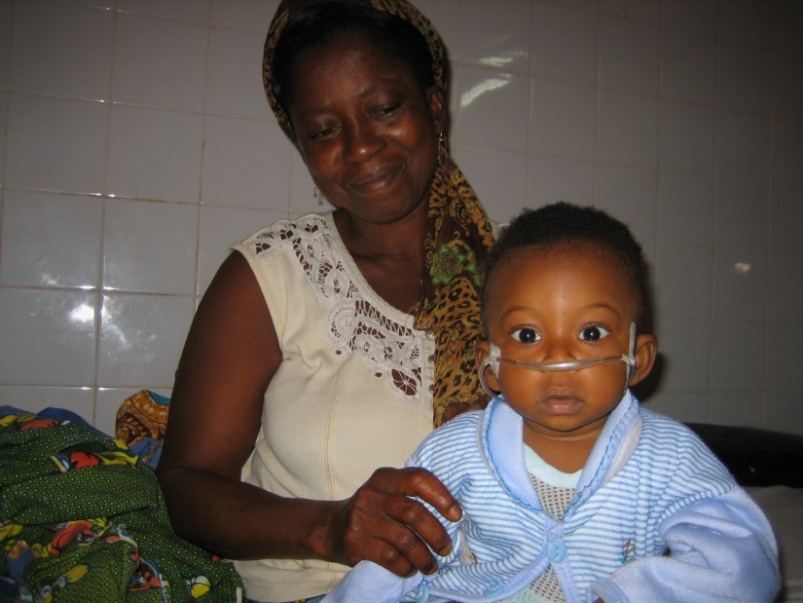 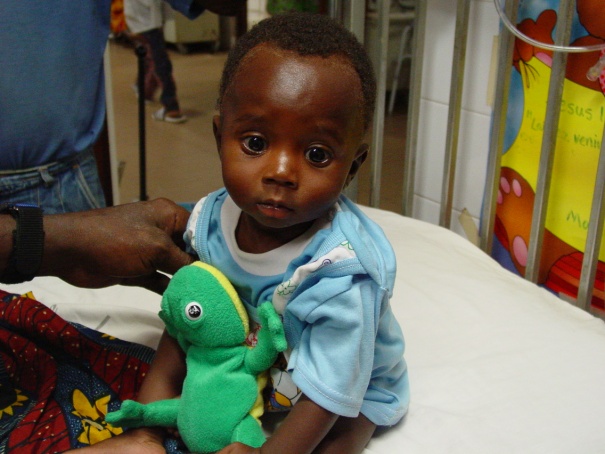 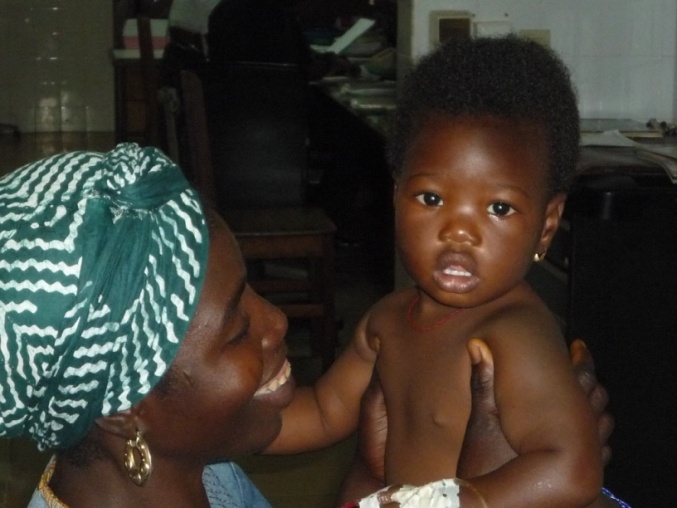 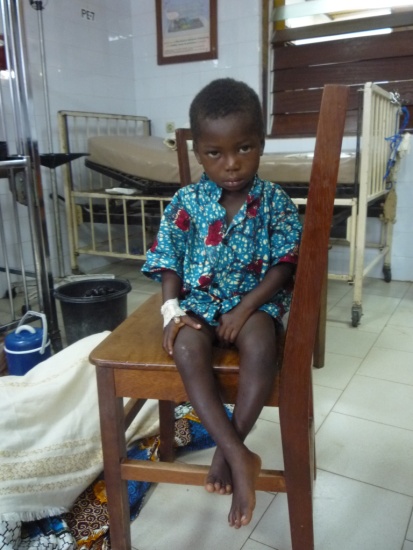 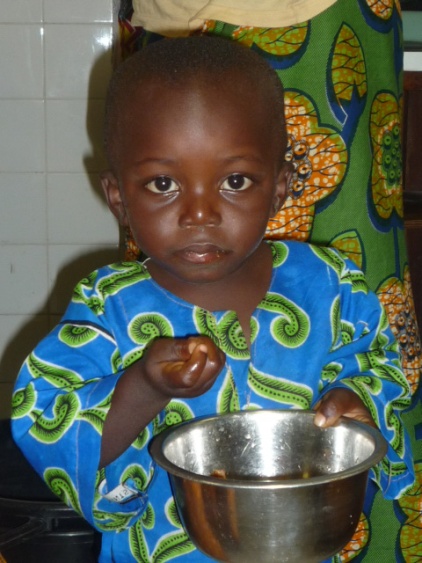 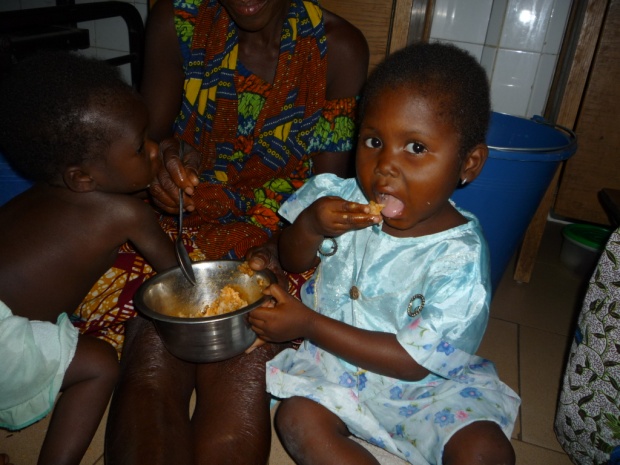 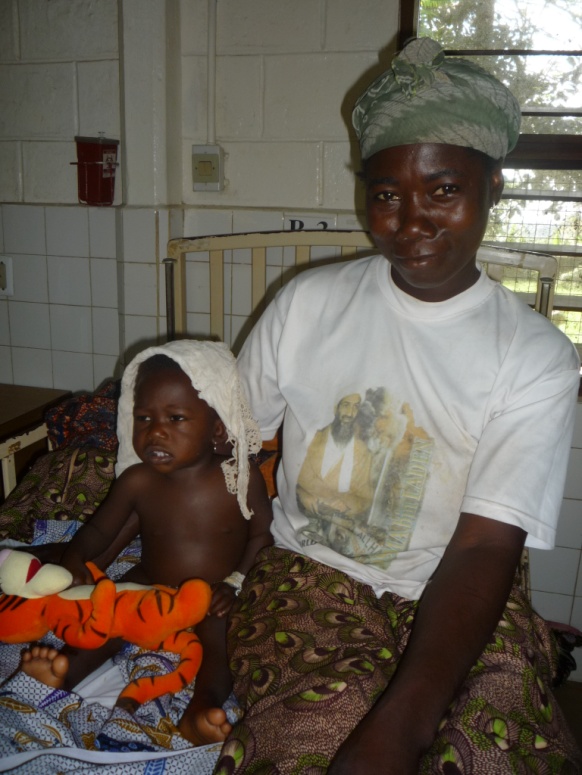 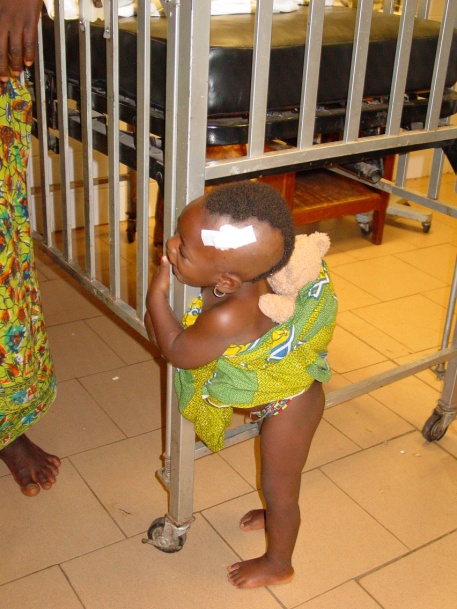 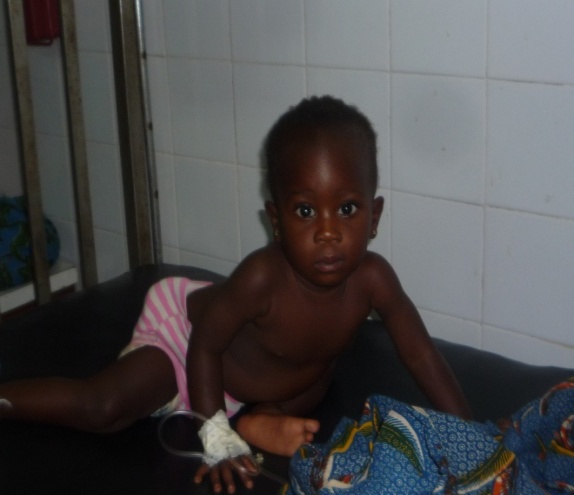 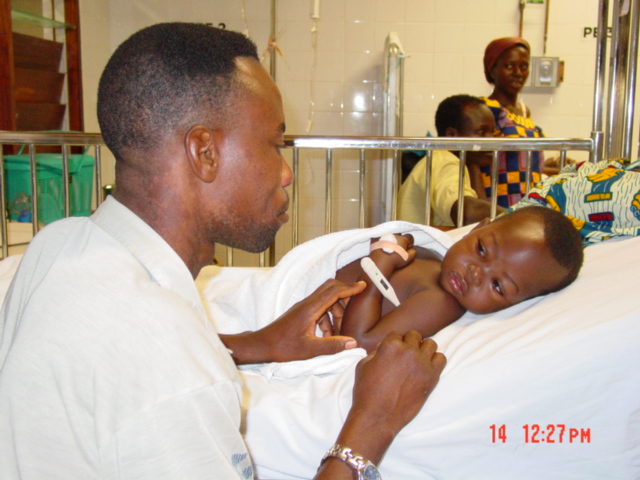 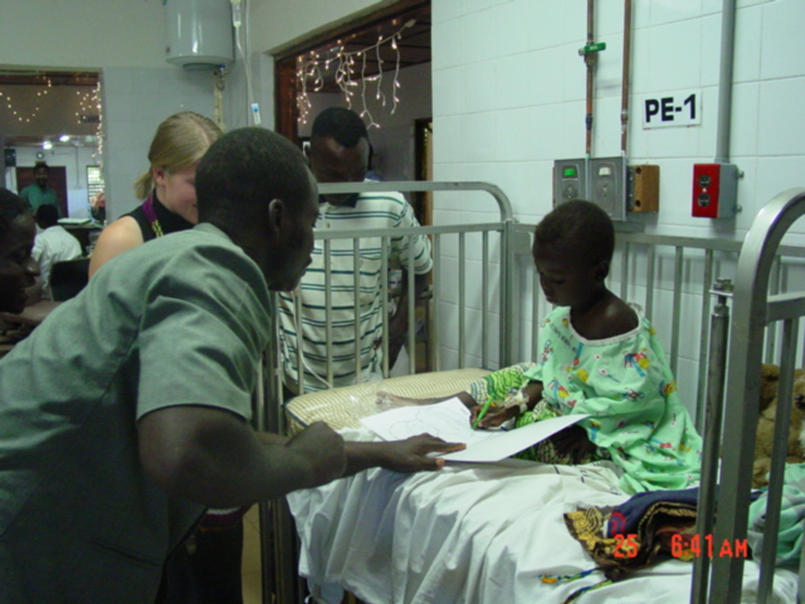 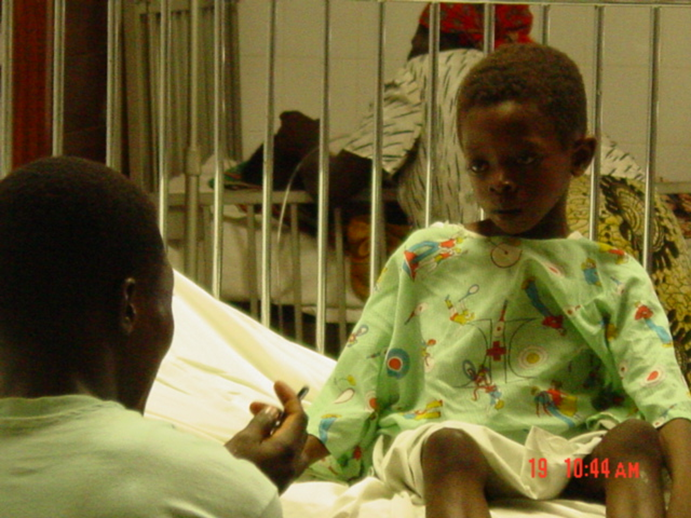 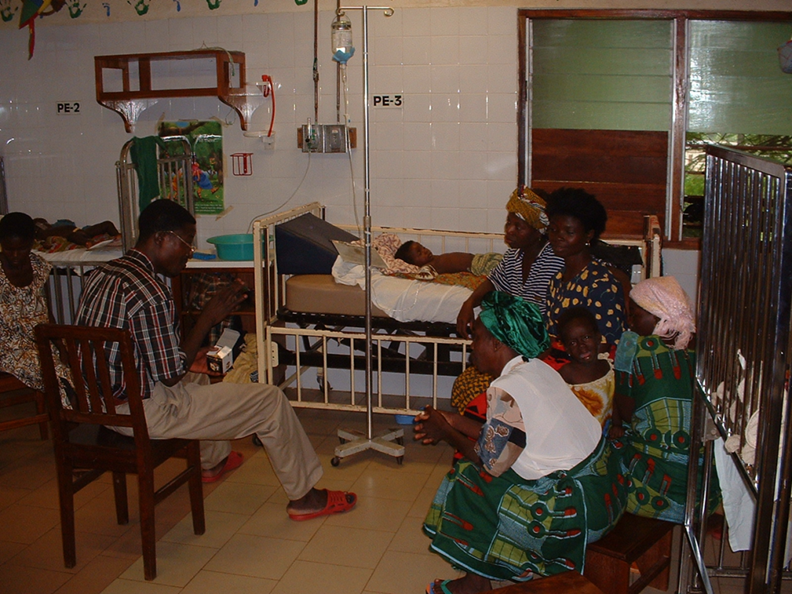